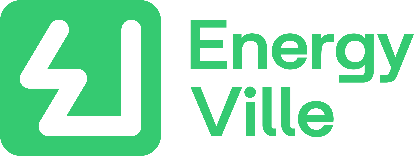 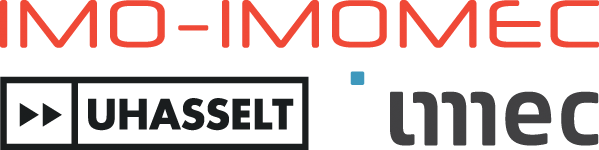 Improving the Electrochemical Stability of Lithium‐Rich Cobalt‐Free Layered Oxides for Lithium‐Ion Batteries By Phase Engineering
Dries De Sloovere
October 9 2024 – Honolulu, HI, USA
Introduction
Why Co-free?
LIB technology for consumer EVs is dominated by cobalt-containing LiNixMnyCozO2 chemistry.

Large reliance on Co:
High cost
Scarcity
Vulnerable global supply chain
Toxicity

Growing consensus to eliminate cobalt in high-energy-density cathode materials.
page
02
De Sloovere et al. Small, 2024.
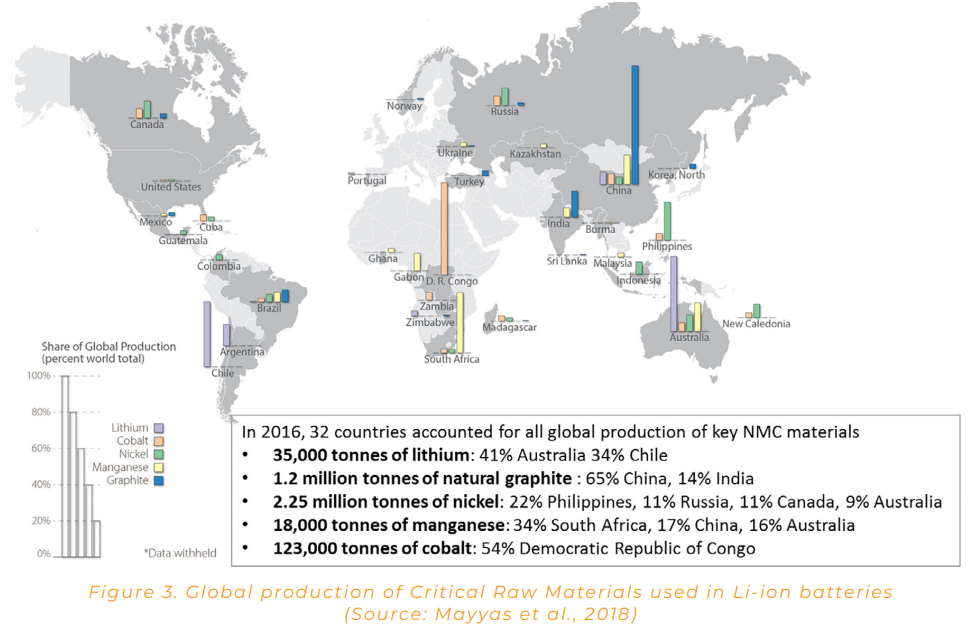 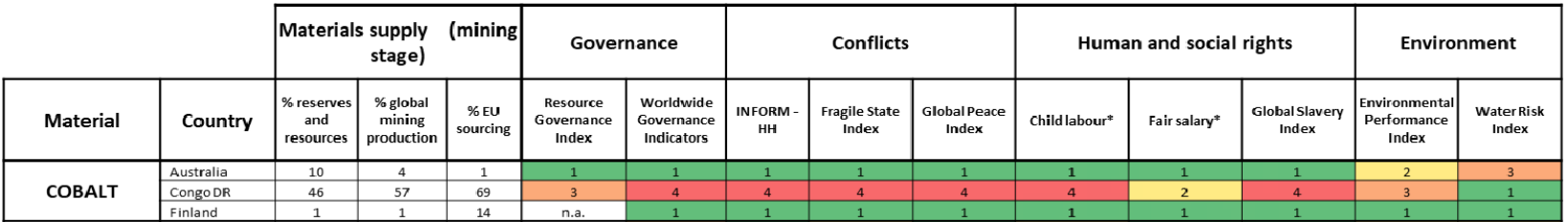 page
03
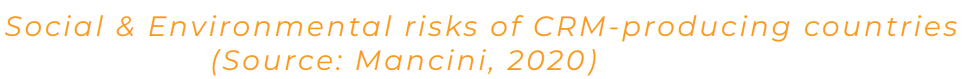 Introduction
Which material class?
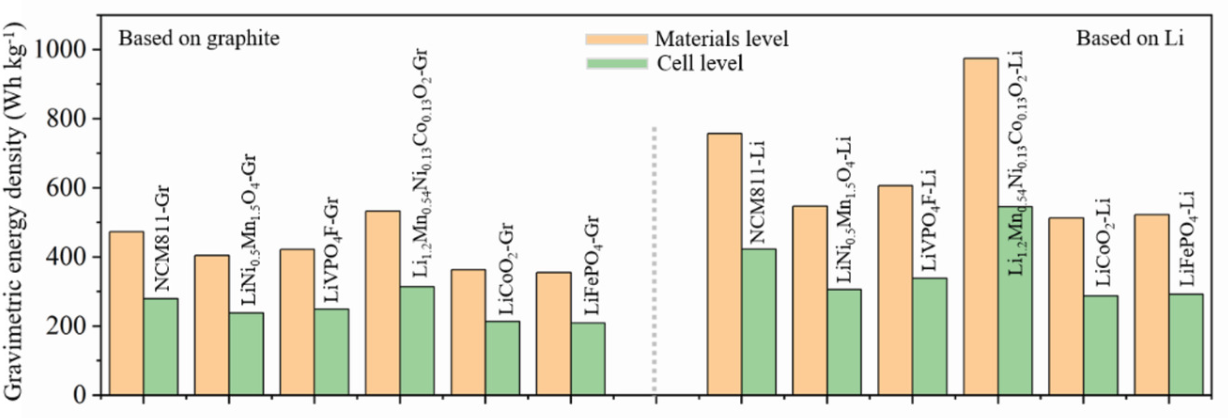 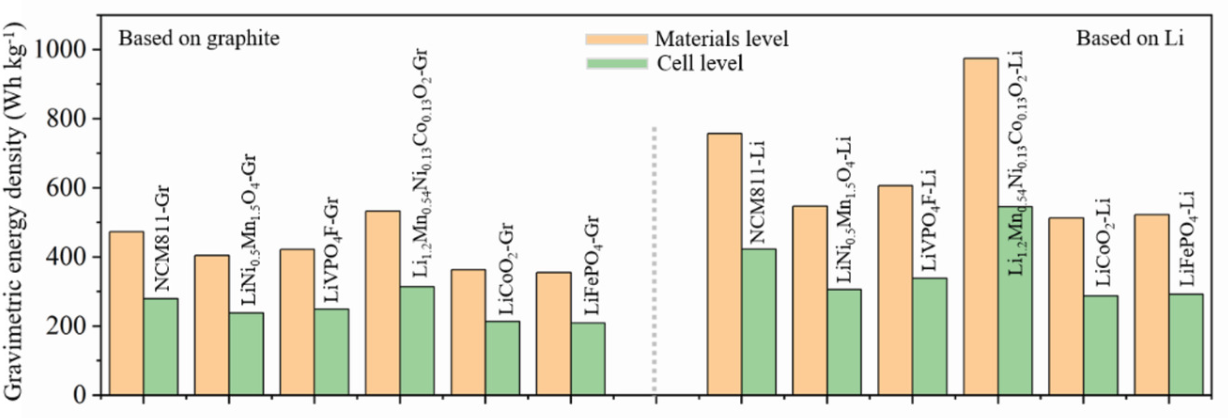 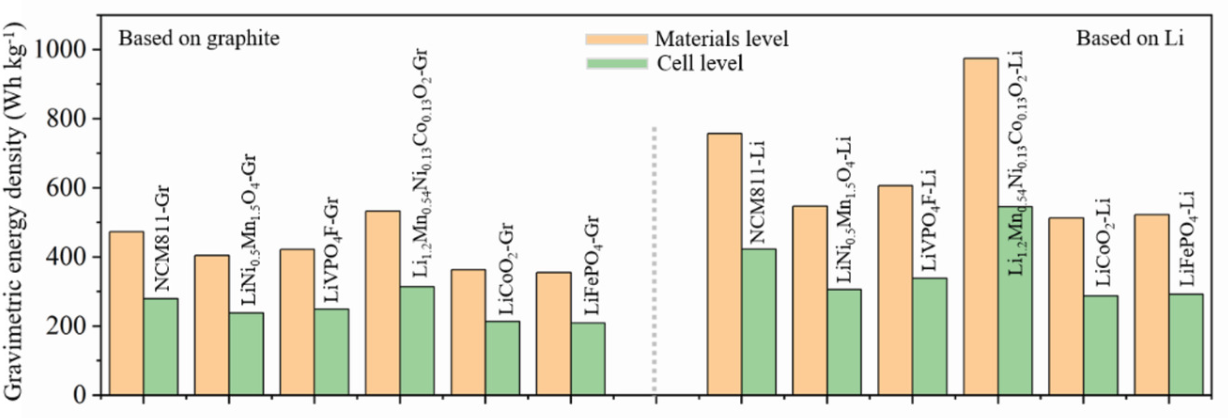 page
04
Xiang et al. Adv Mater, 2022.
Introduction
Which material class?
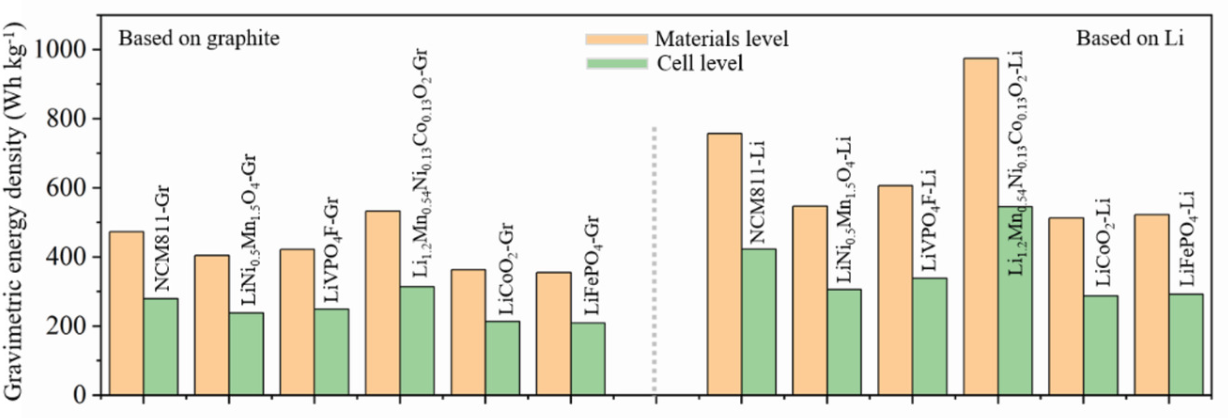 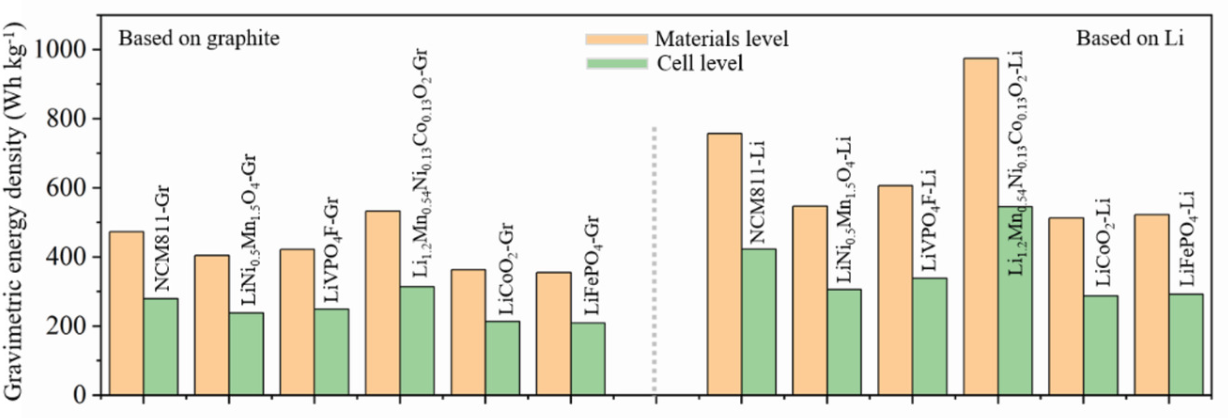 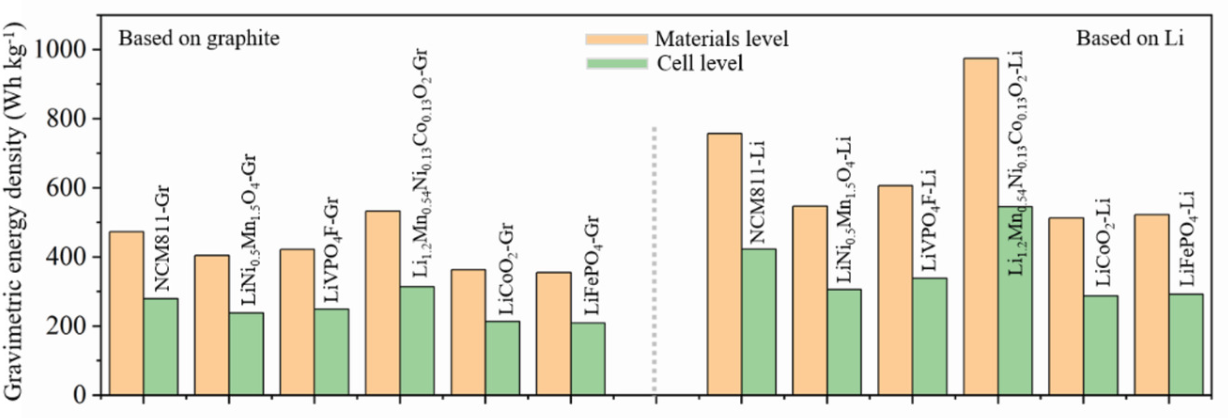 NMC
page
05
Xiang et al. Adv Mater, 2022.
Introduction
Which material class?
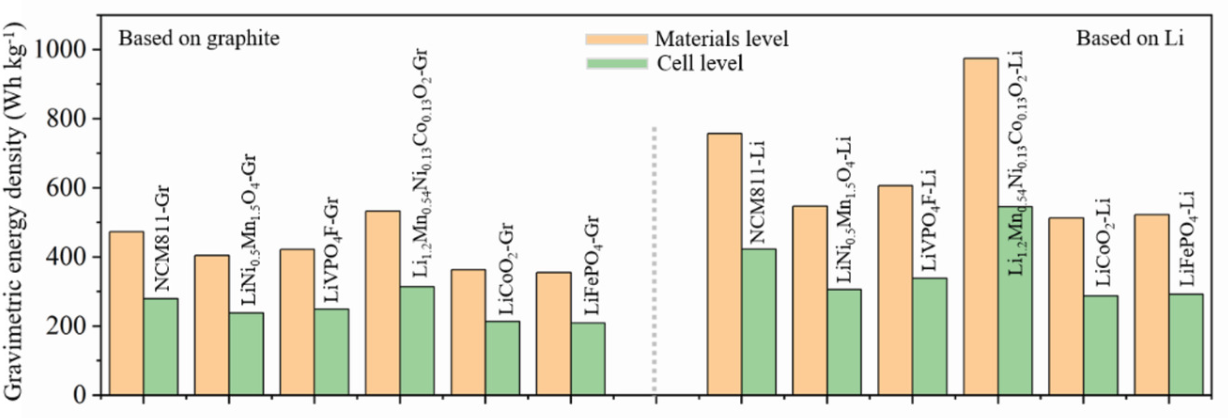 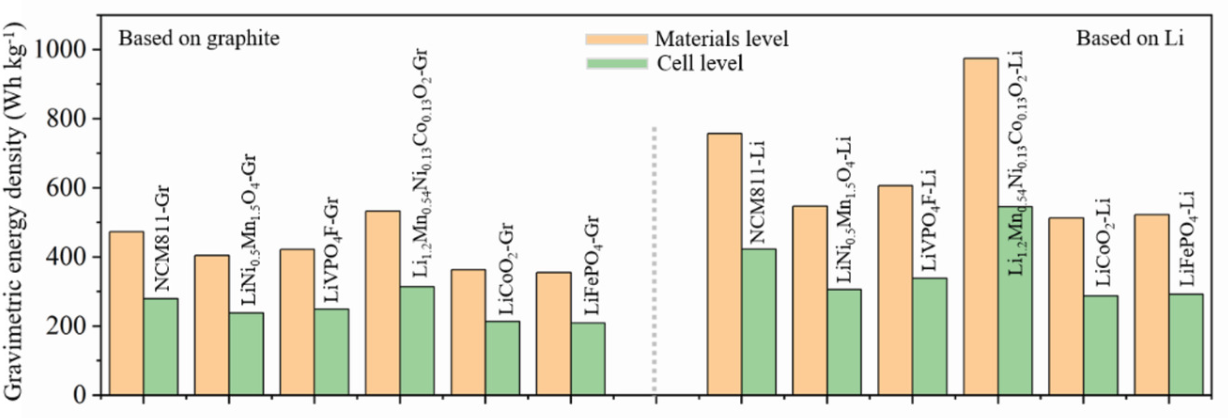 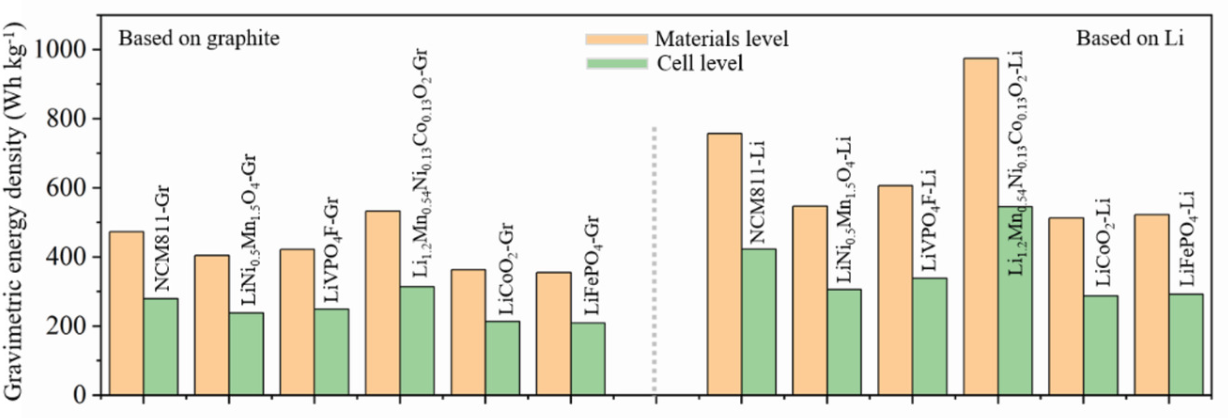 NMC
LiFePO4
page
06
Xiang et al. Adv Mater, 2022.
Introduction
Which material class?
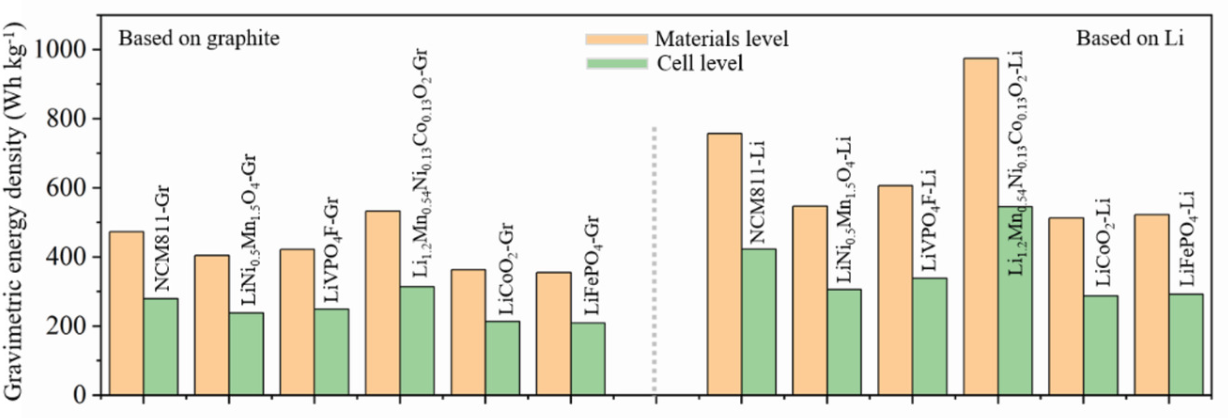 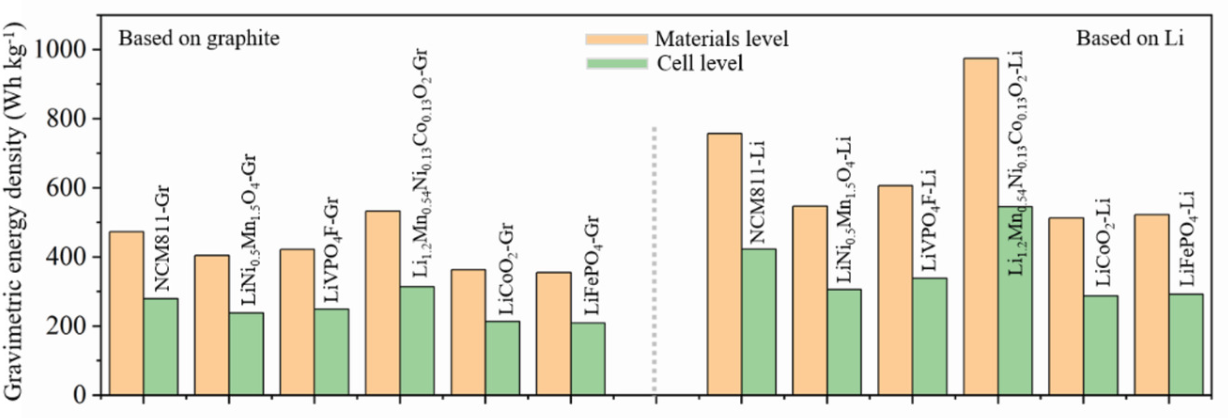 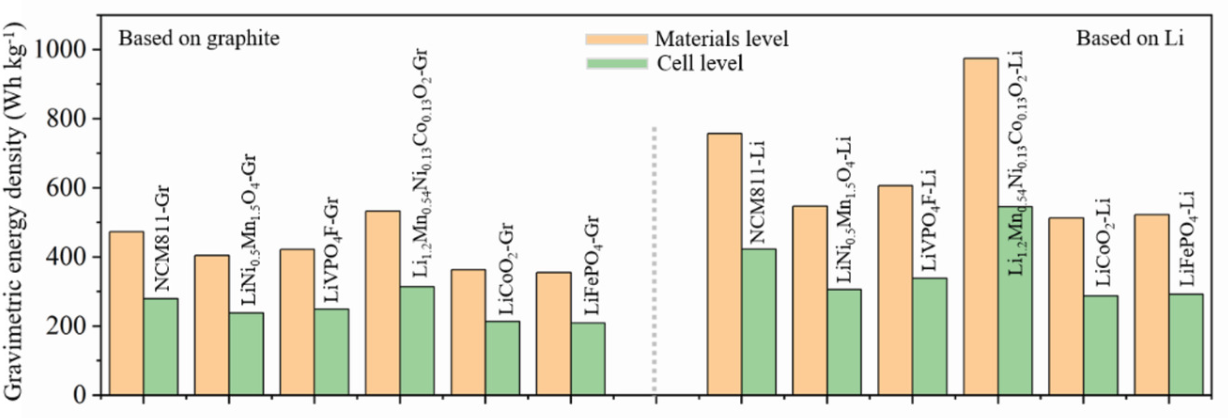 NMC
LiFePO4
Lithium-rich layered oxides
page
07
Xiang et al. Adv Mater, 2022.
Li-rich layered oxides
Combination of:
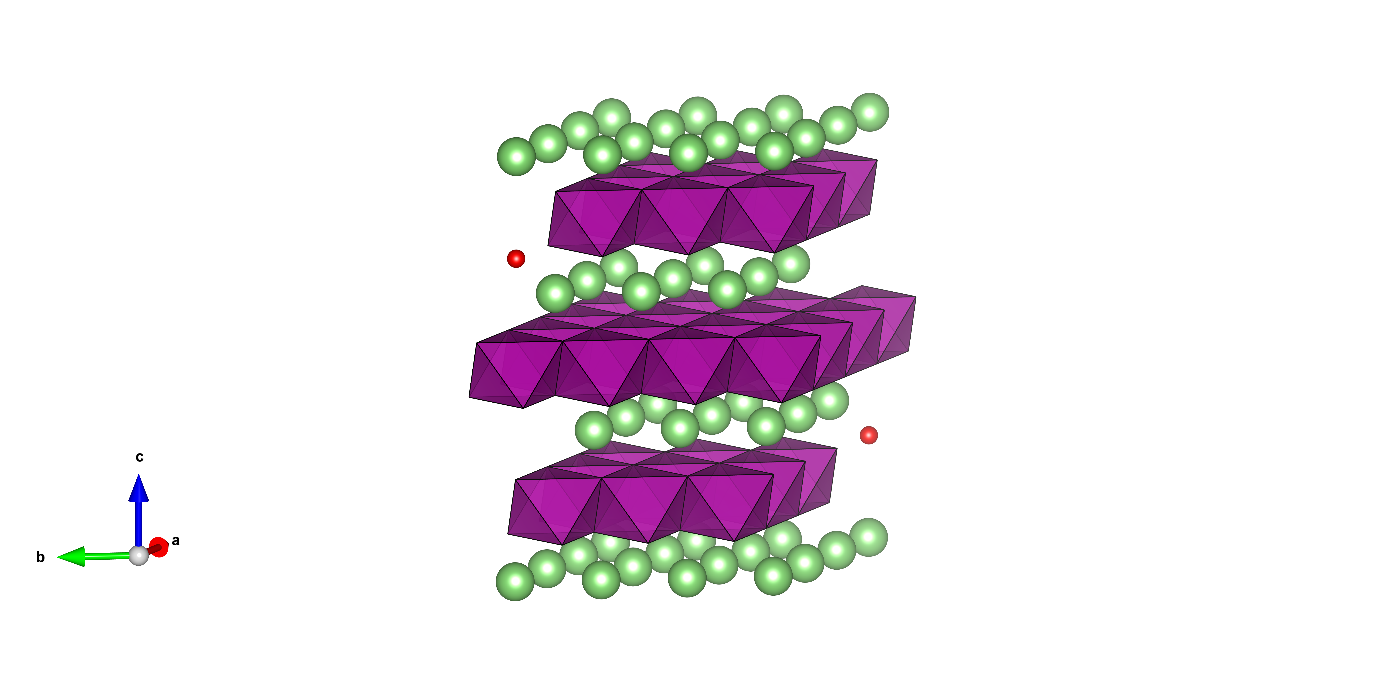 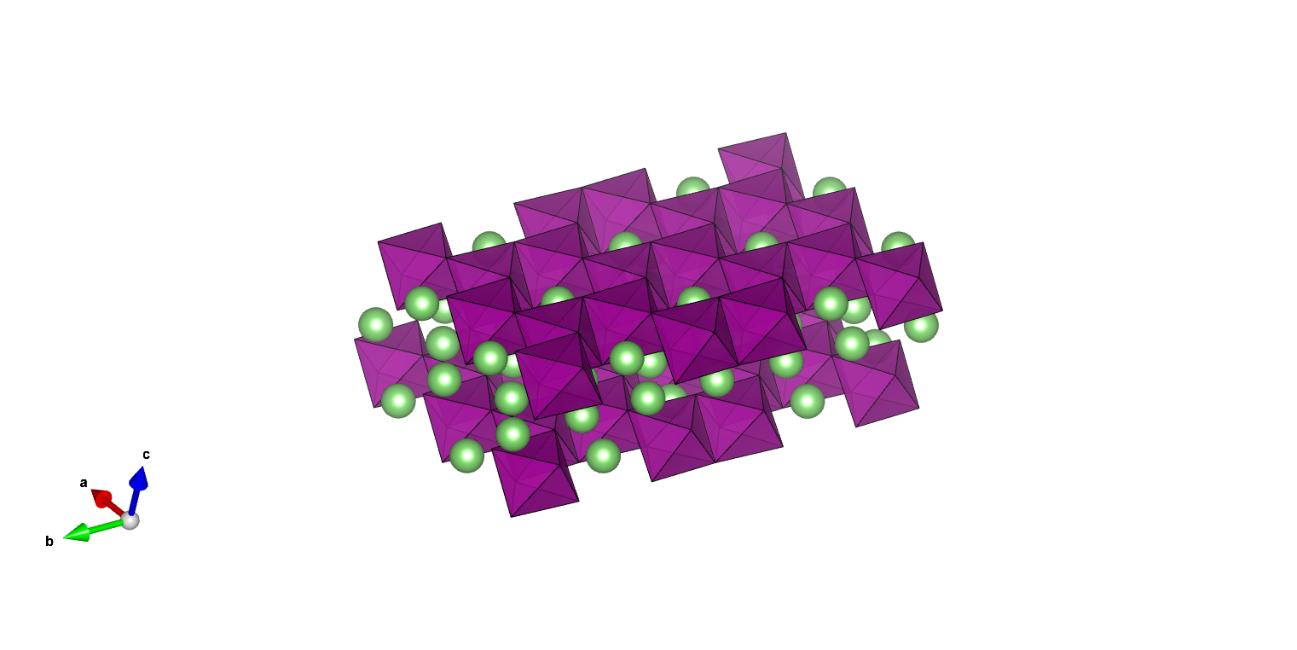 Li2MnO3, monoclinic
Higher capacity
TM redox
Oxygen redox
LiMO2, rhombohedral
Lower capacity
TM redox
page
08
Li et al., Chem Sov Rev, 2019.
Synthesis
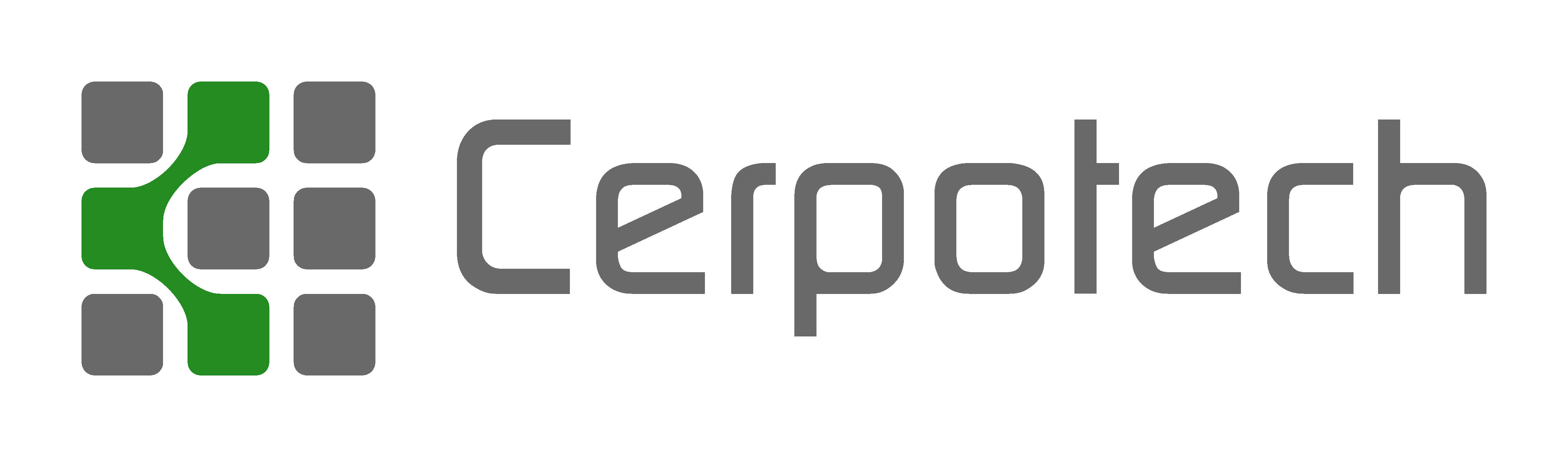 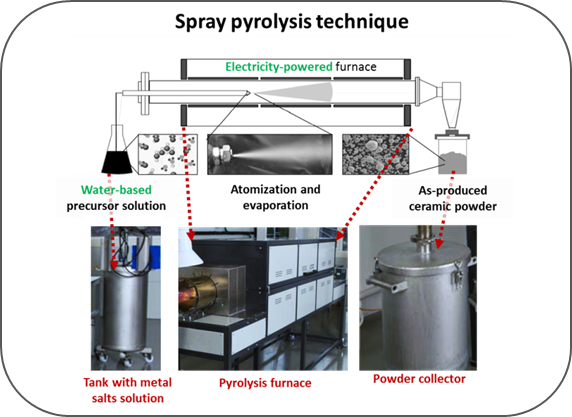 page
09
Synthesis
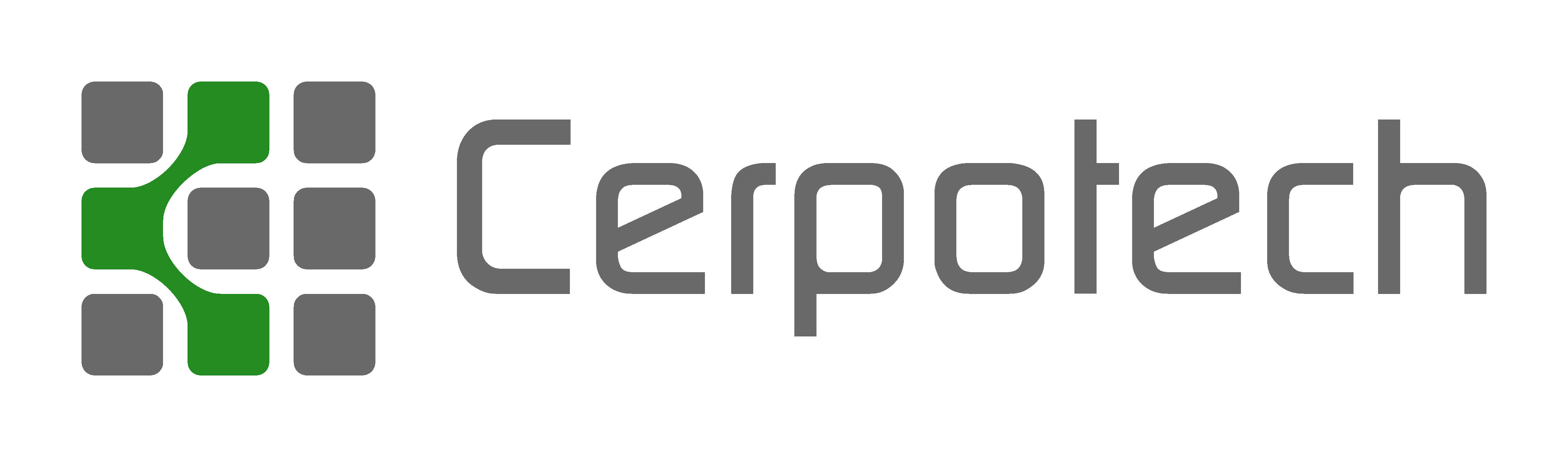 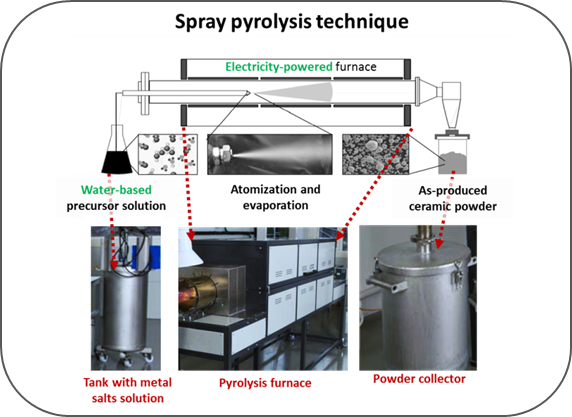 Cobalt-free
Large Li excess
Increasing amount of Al
page
010
Electrochemical performance
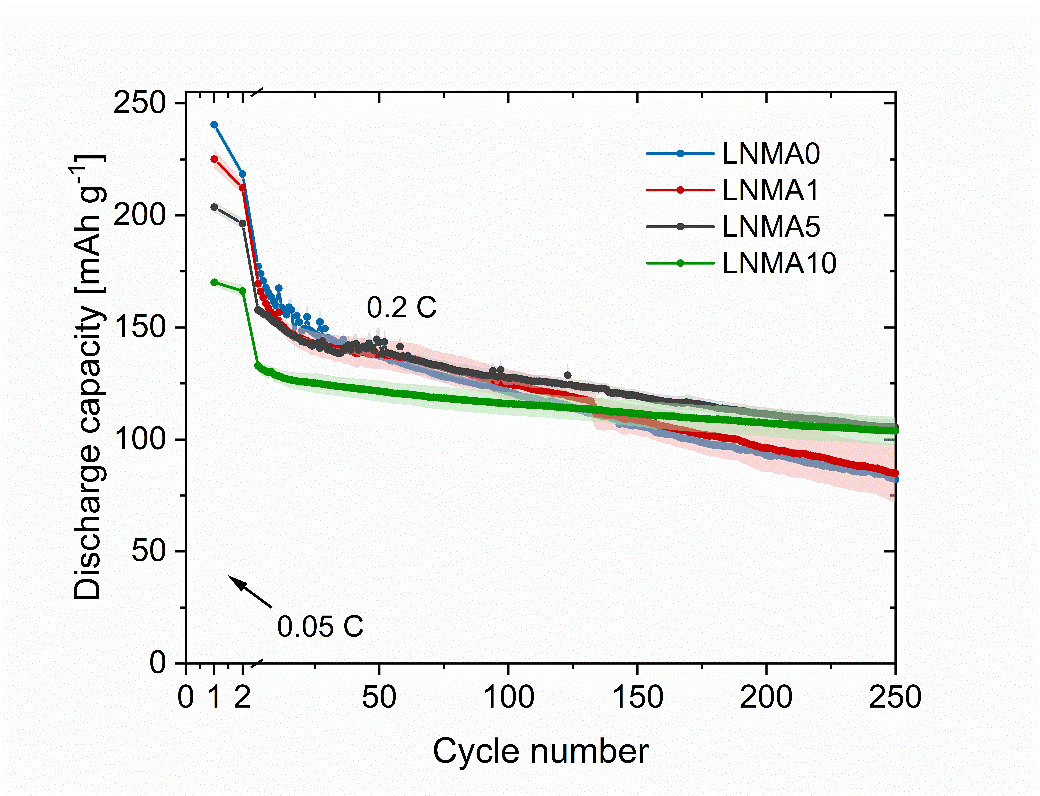 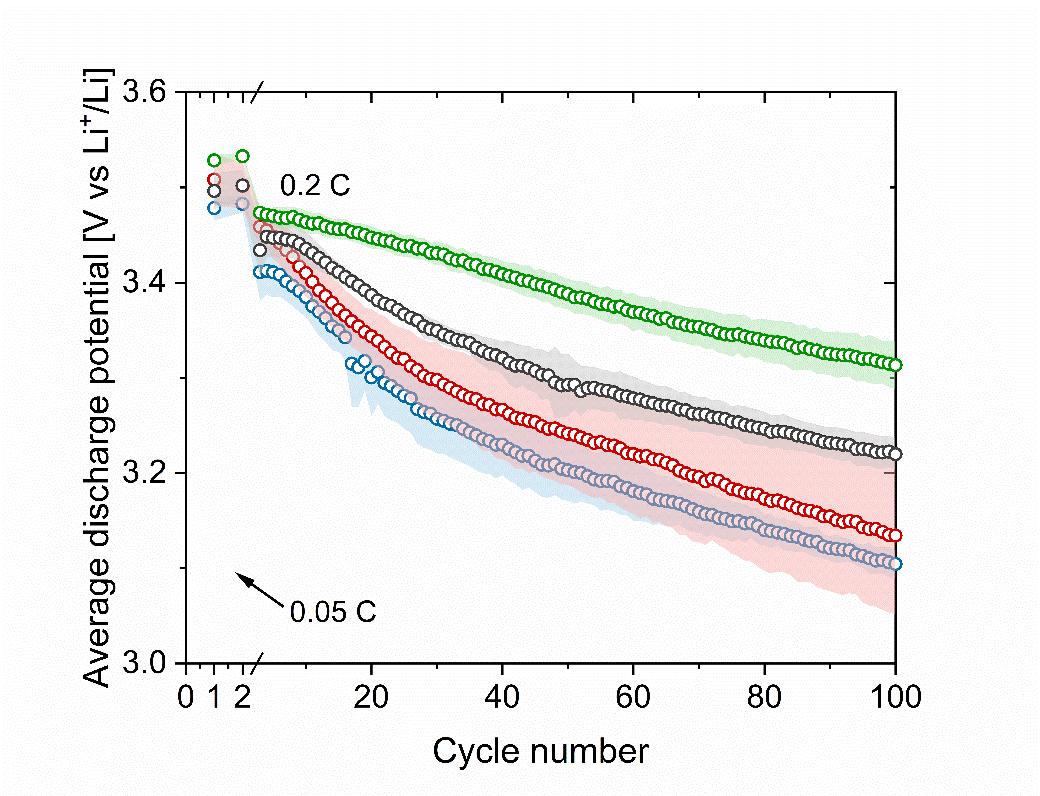 Decrease in initial discharge capacity
Increase in capacity retention
Decrease in voltage fade

Can we figure out why Al doping improves the electrochemical stability?
page
011
POWDER CHARACTERISATION
AN INCOMPLETE IMAGE
page
012
X-ray diffraction
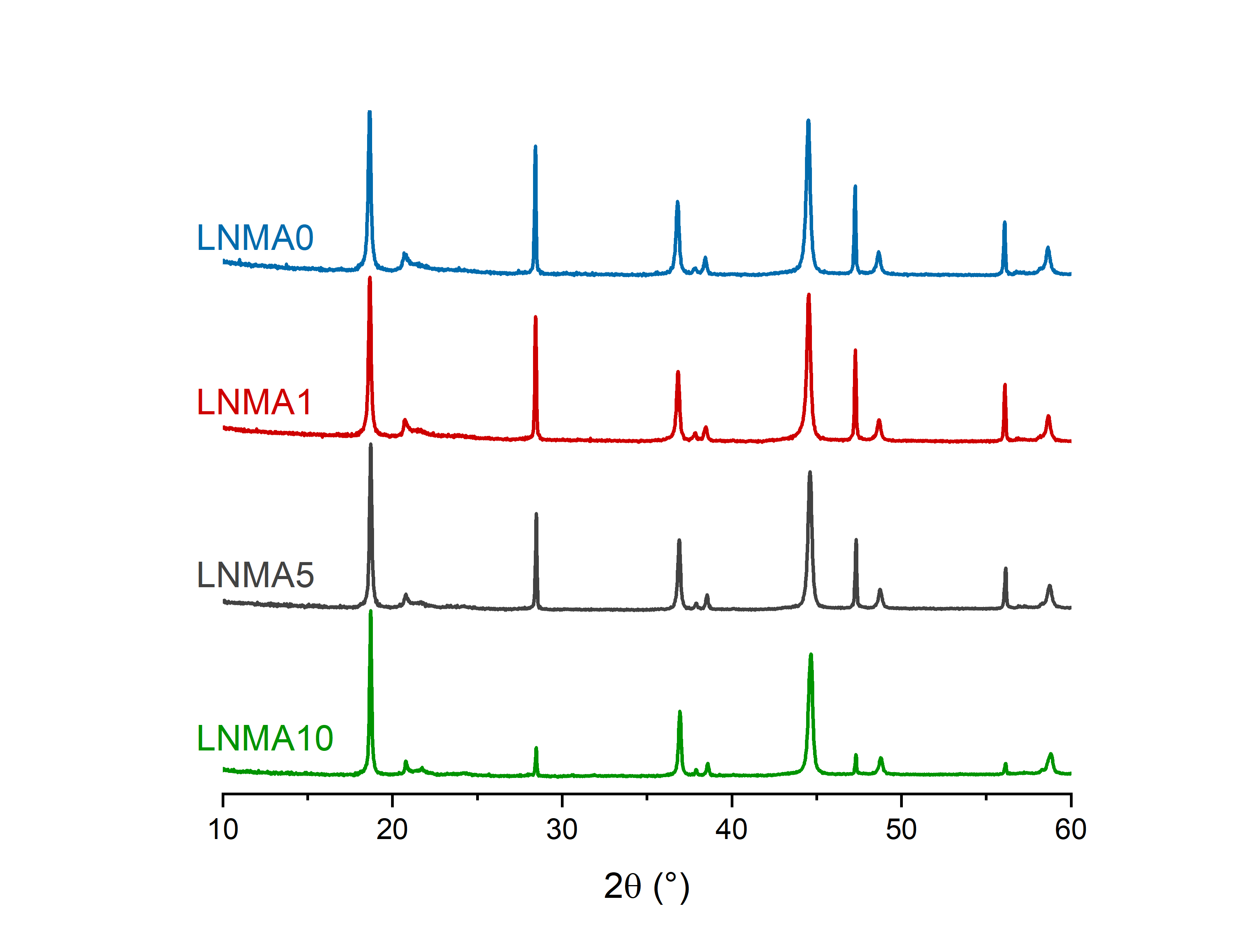 (001)M
(003)R
(104)R
(131)M
Si
(111)M
(101)R
Si
Rhombohedral and/or monoclinic?
Si
(020)M
Materials are phase-pure

Data can be modeled as either a combination of rhombohedral and monoclinic phases, or as a monoclinic phase.
page
013
Raman spectroscopy
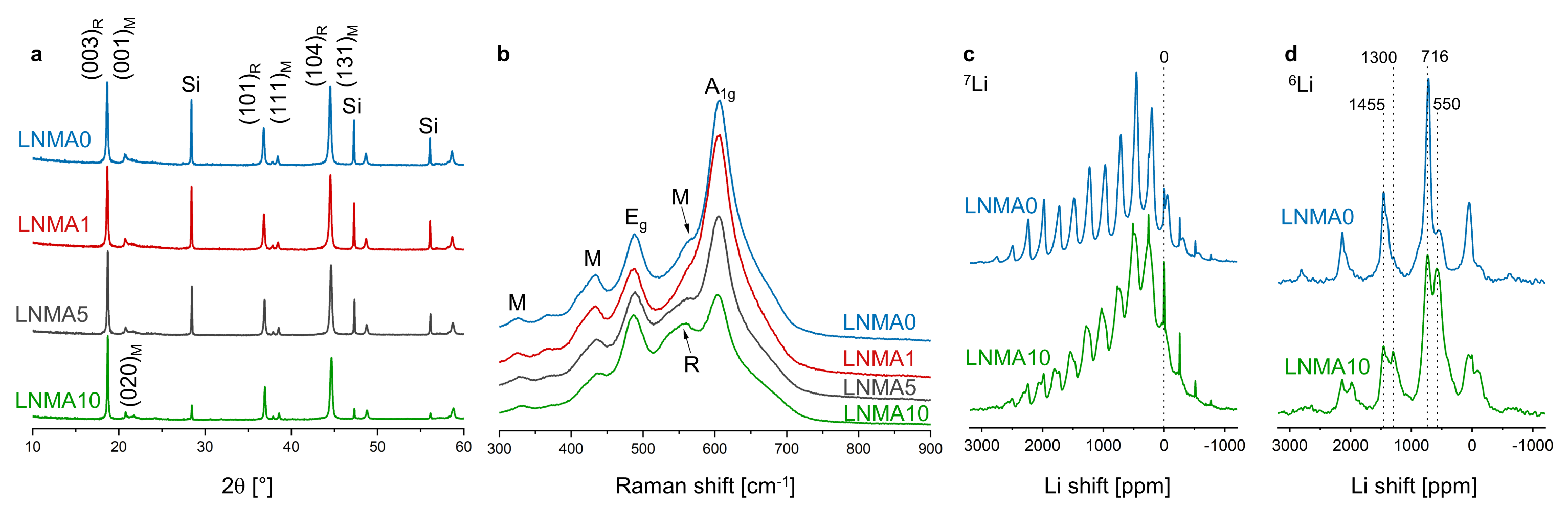 Rhombohedral and/or monoclinic?
Decrease in A1g peak corroborates Al incorporation

~560 cm-1: Al promotes formation of R phase

Incorporating more Al increases the rhombohedral character of the samples.
page
014
NMR spectroscopy
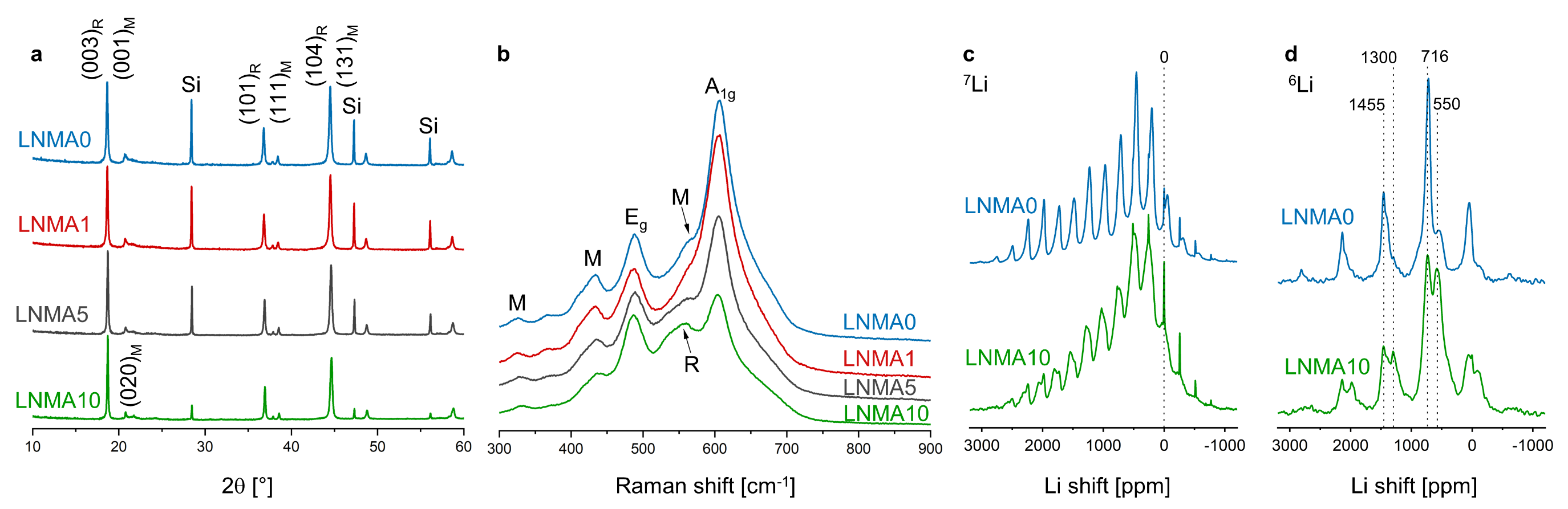 7Li and 6Li NMR
Increasing the extent of Al doping increases the amount of the rhombohedral phase in the samples.
page
015
Why is the stability improved?
page
016
POST MORTEM CHARACTERISATION
SHEDDING LIGHT ON DEGRADATION
page
017
Raman spectroscopy
Formation of a disordered spinel as degradation phase
Low capacity
Doesn’t allow to quantitatively study the effect of doping
Undoped
Doped
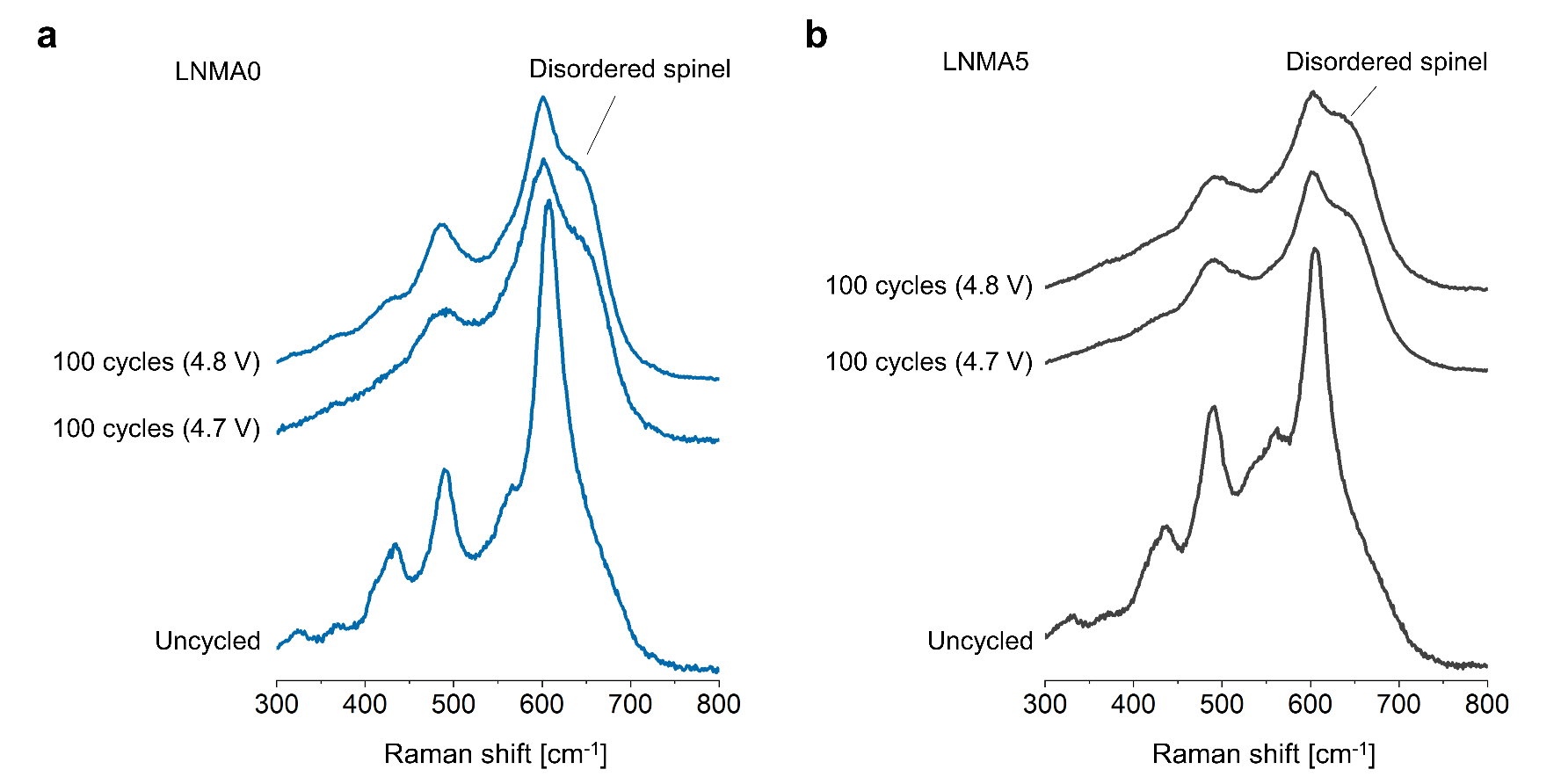 page
018
Hypermodel data fusion
An advanced TEM technique
Statistical technique (principle component analysis) allows to identify phases within the sample based on spectroscopy information
This allows to make abundance maps: location of the phases
Quantitative: fractional phase abundance
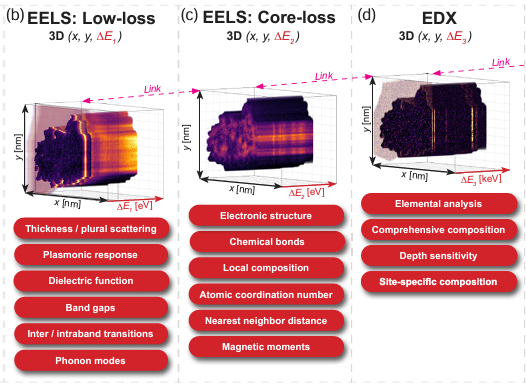 page
019
Thersleff & Tai, 2023.
Hypermodel data fusion
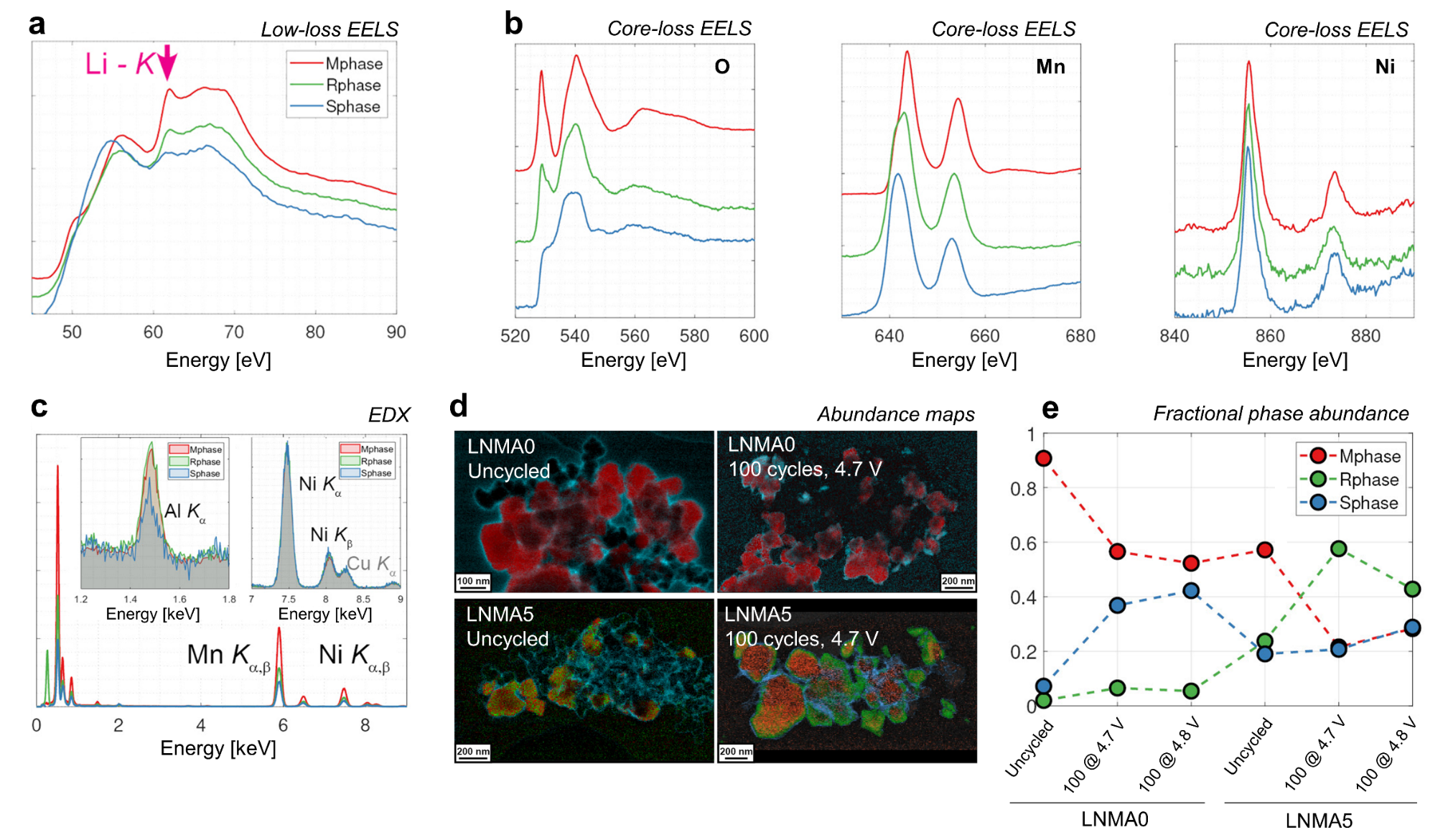 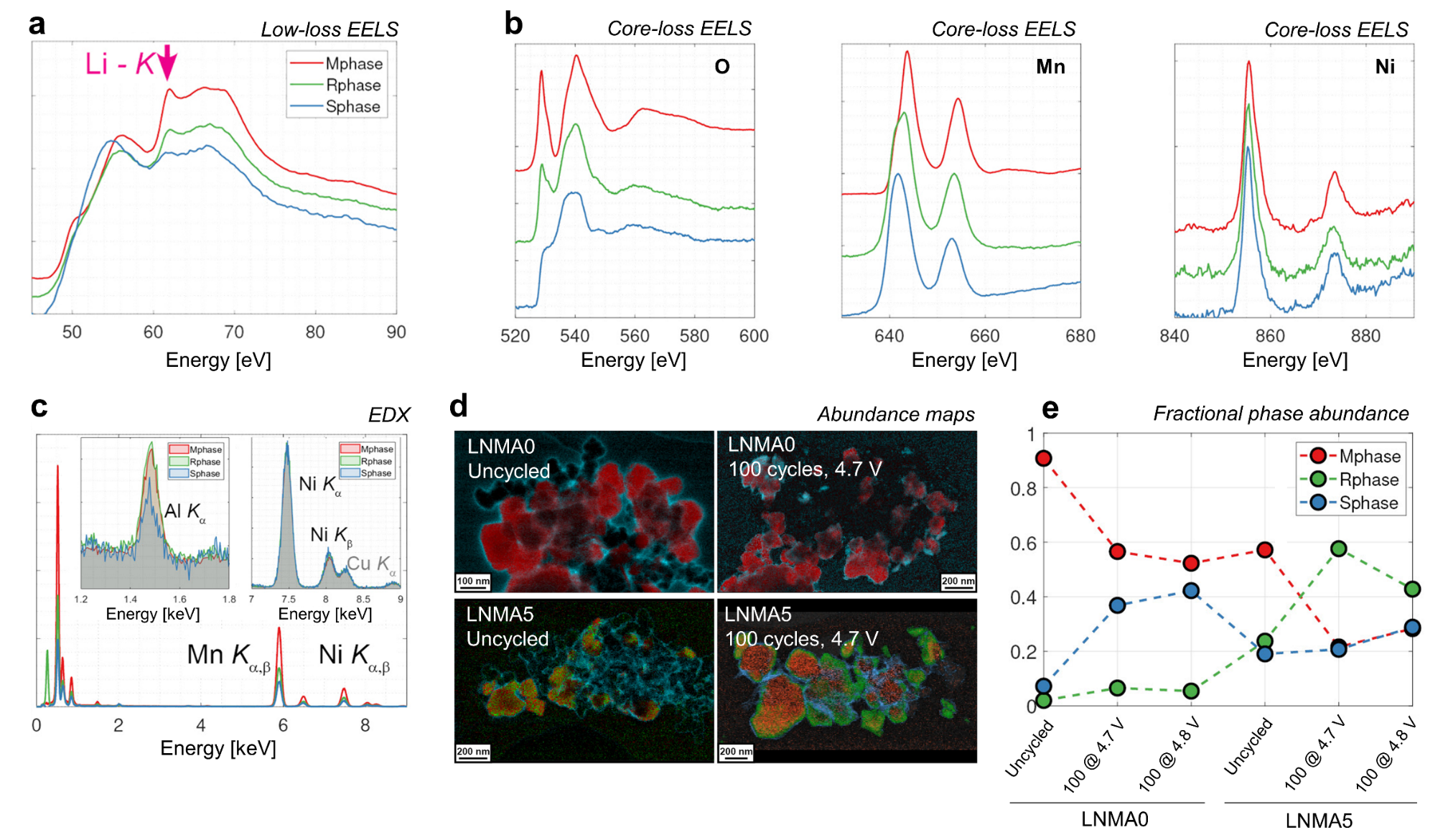 “
“
Three phases were identified:
Monoclinic phase
Rhombohedral phase
Disordered spinel
page
020
Hypermodel data fusion
“
“
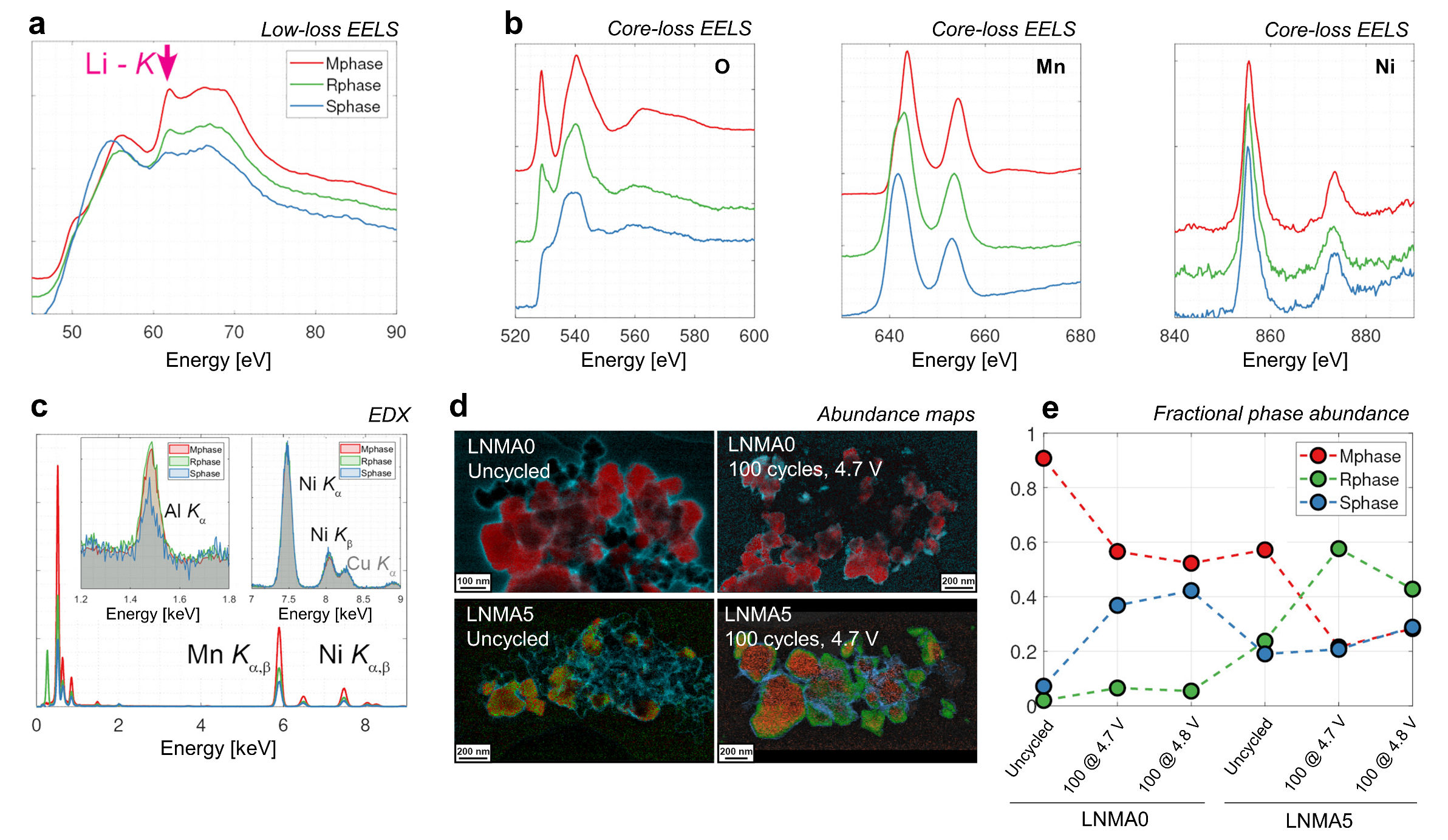 “
“
Monoclinic phase
Rhombohedral phase
Disordered spinel
page
021
Hypermodel data fusion
“
“
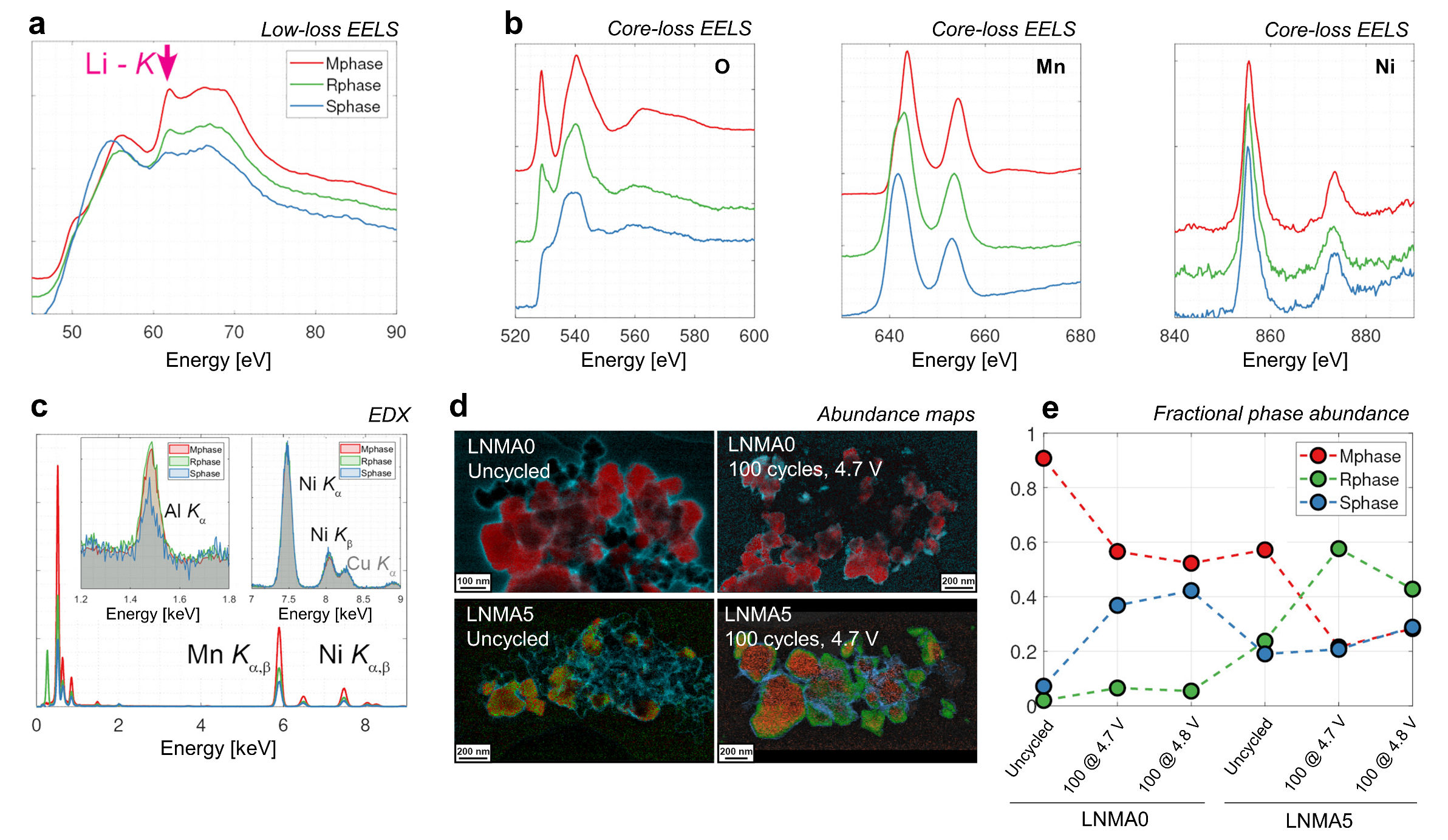 “
“
“
Monoclinic phase
Rhombohedral phase
Disordered spinel
page
022
CONCLUSION
page
023
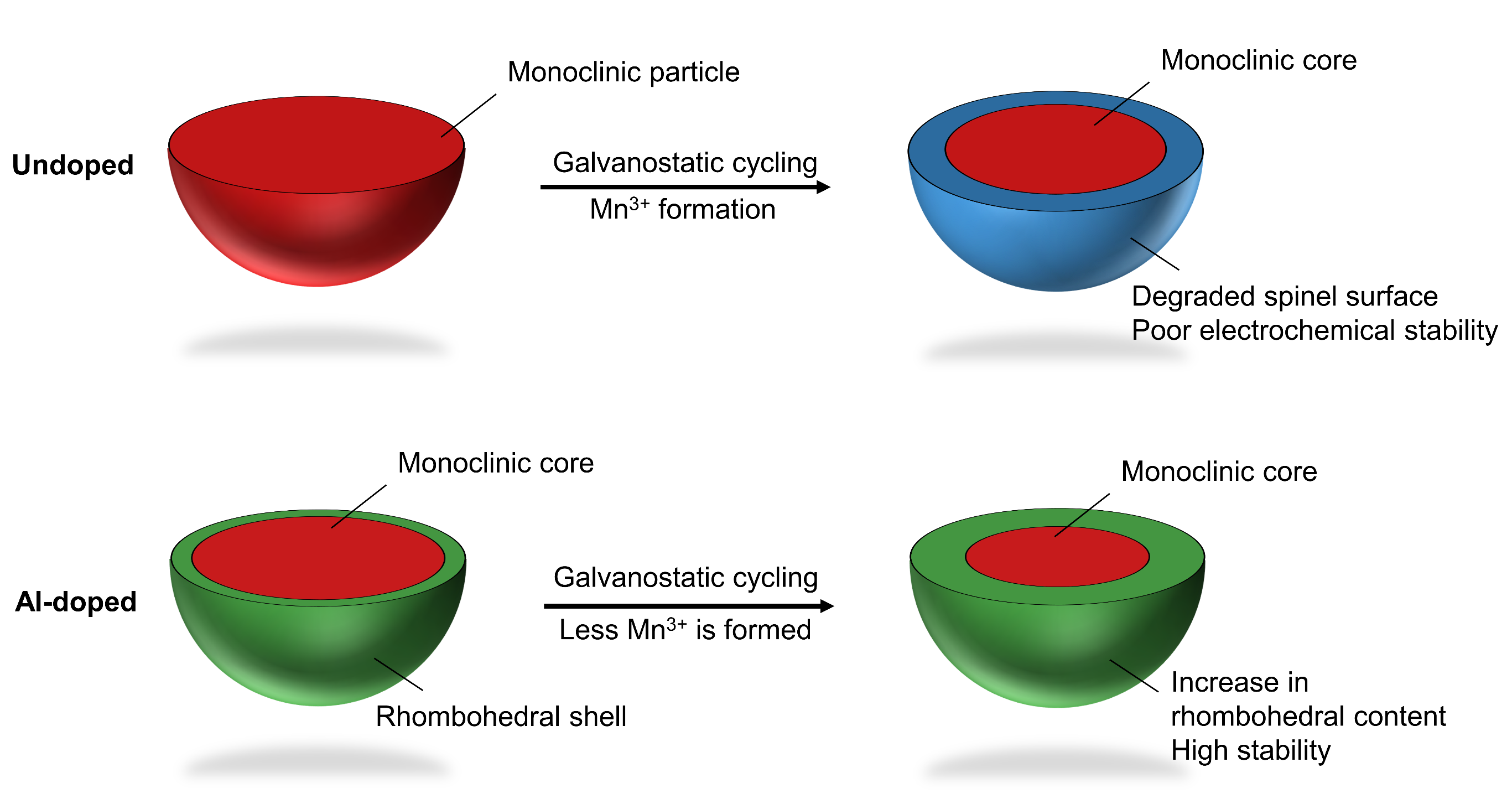 page
024
Acknowledgements
Satish Kumar Mylavarapu, Jan D’haen, Thomas Thersleff , Aleksander Jaworski, Jekabs Grins, Gunnar Svensson, Radostina Stoyanova, Leif Olav Jøsang, Kunkanadu Rajappa Prakasha, Maximiliano Merlo, Elías Martínez, Marc Nel‐lo Pascual, Jordi Jacas Biendicho, Marlies K. Van Bael, An Hardy,
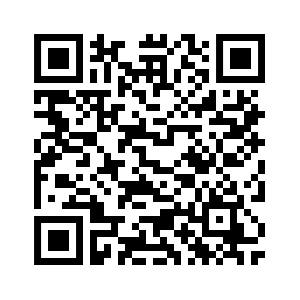 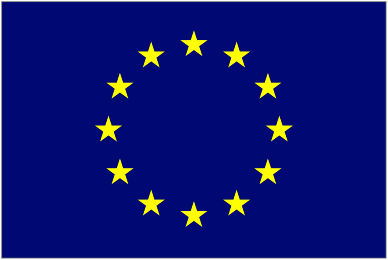 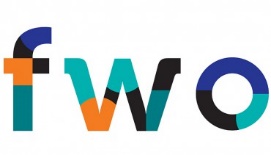 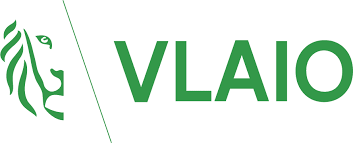 This project has received funding from the European Union’s Horizon 2020 research and innovation programme under grant agreement No 875568
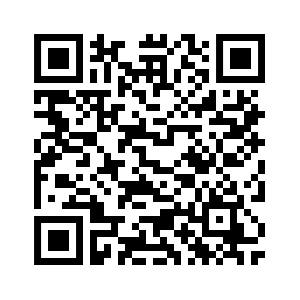 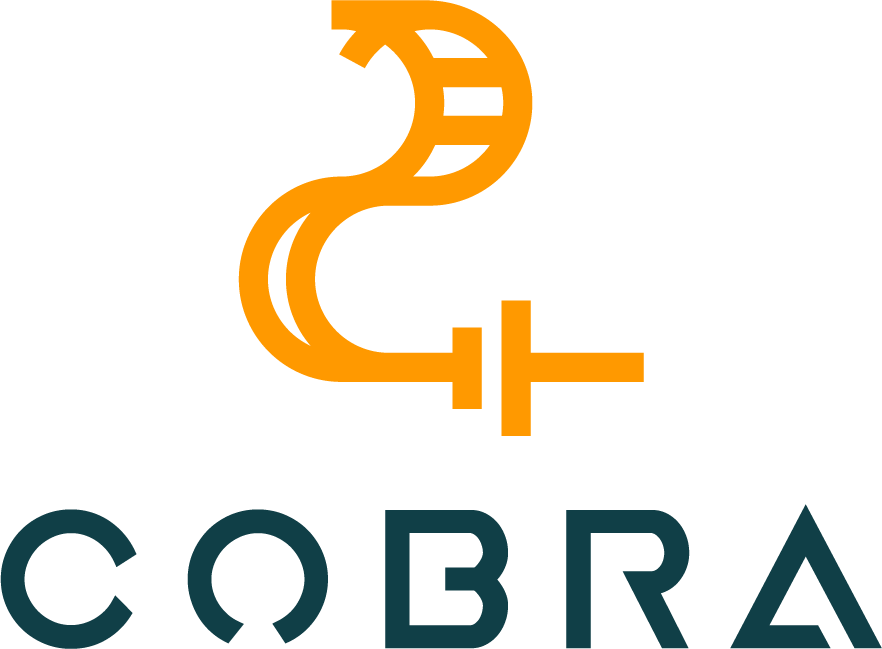 Improving the Electrochemical Stability of Lithium‐Rich Cobalt‐Free Layered Oxides for Lithium‐Ion Batteries By Phase Engineering
Dries De Sloovere
October 9 2024 – Honolulu, HI, USA
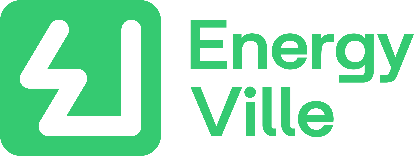 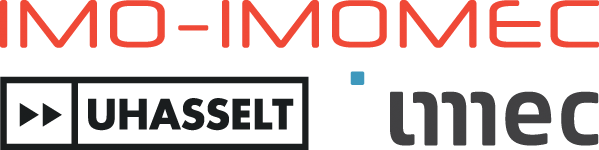